Содержание мероприятий:
1. Беседы по ПДДТТ с воспитанниками; настольно-печатные, подвижные, сюжетно-ролевые, театрализованные, развивающие игры по БДД и ПДД
2. Показ видеороликов по безопасности и правилам дорожного движения
3. Обновление стендов по безопасности дорожного движения
4. Консультация для родителей  «Дорога – это опасность!»
5. Тематический вечер досуга «Памяти погибших посвящается…»
6. Зажжение свечки в память о погибших в ДТП
мероприятия, посвященные дню памяти жертв дтп
ГБДОУ ДЕТСКИЙ САД КОМПЕНСИРУЮЩЕГО ВИДА № 362
Ответственный по ПДД воспитатель Малинина Н. И.
Цель мероприятий -
почтить память погибших и выразить соболезнования членам  их семей, а также обратиться к живым с призывом беречь свои и чужие жизни!
Задачи мероприятий:
1. Привлечь внимание пешеходов и водителей к проблемам дорожной безопасности
2. Призвать воспитанников и их родителей к соблюдениям ПДД  и сохранения своей жизни.
Проведение  с детьми бесед и игр по ПДДТТ
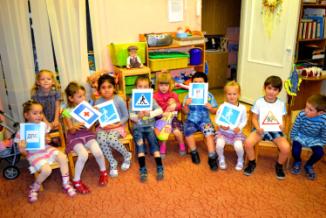 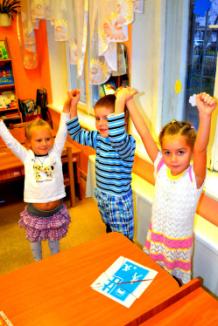 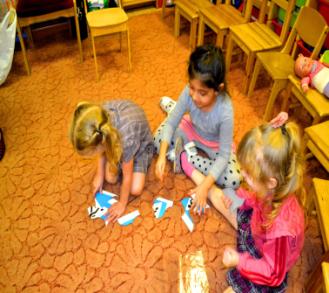 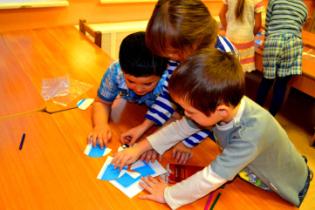 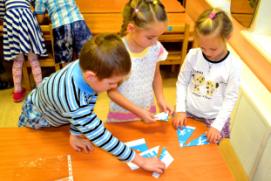 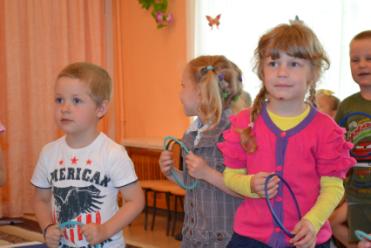 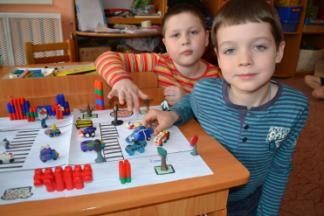 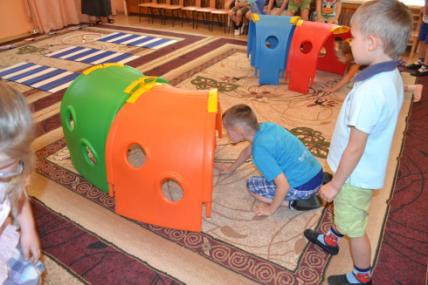 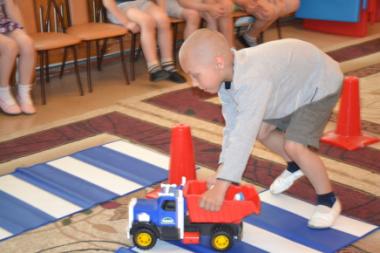 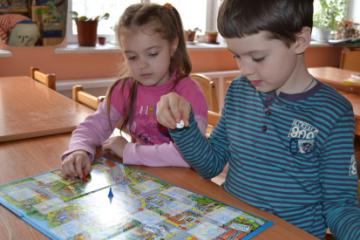 Просмотр видеороликов по правилам дорожного движения
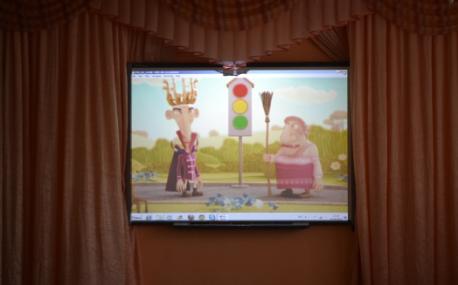 День памяти жертв ДТП отмечаем,День грусти и скорби, всеобщей печали,Давайте сегодня, мы всех их помянем,И больше спешить на дорогах не станем,Пусть без ДТП, будут наши дороги,А значит и жертв не будет в итоге!
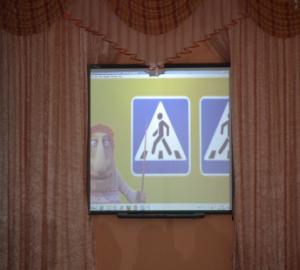 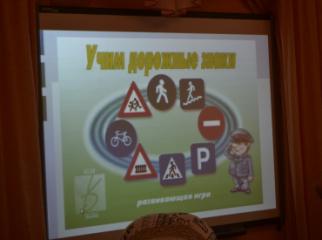 . Обновление стендов по безопасности дорожного движения
Консультация для родителей
«Дорога – это опасность!»
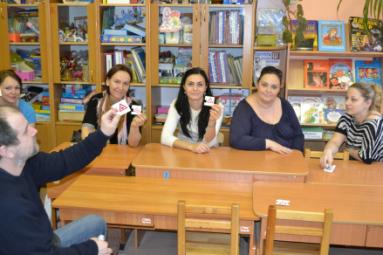 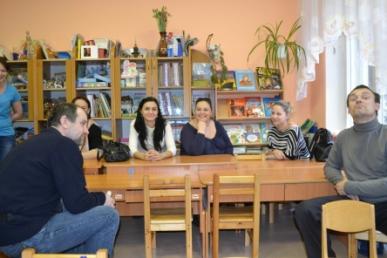 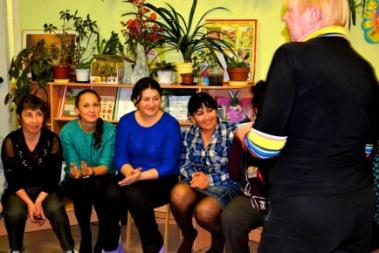 Памяти погибших посвящается…
Повторение правил дорожного движения
Передача светящегося ангела из рук в руки в память о погибших детях во время минуты молчания
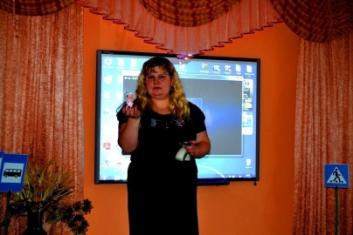 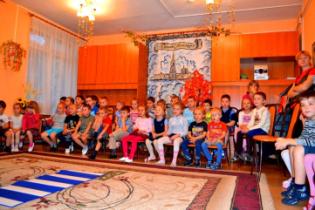 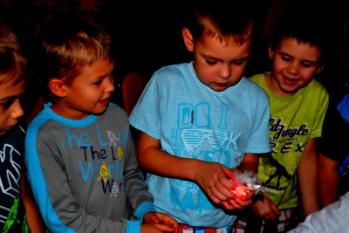 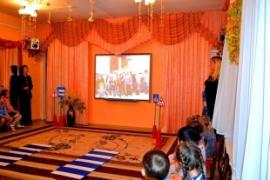 Зажжение свечи в память о погибших в ДТП
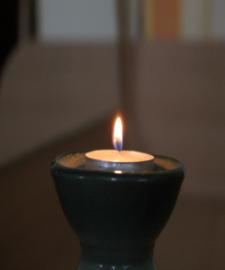 В этот серый, холодный день ноября,Загорится свеча на дороге.Воспылает огнём, и, конечно, не зря,Мы помолимся Господу-Богу:Пусть все те, кто погибли в дороге,Обретут уж спокойствие в рае,Мы помолимся Господу-Богу,От аварий пусть нас охраняет...
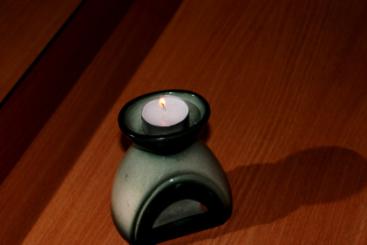